ARTCademy
“Arts and Crafts Academy”
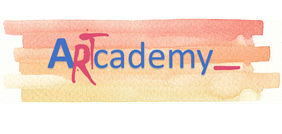 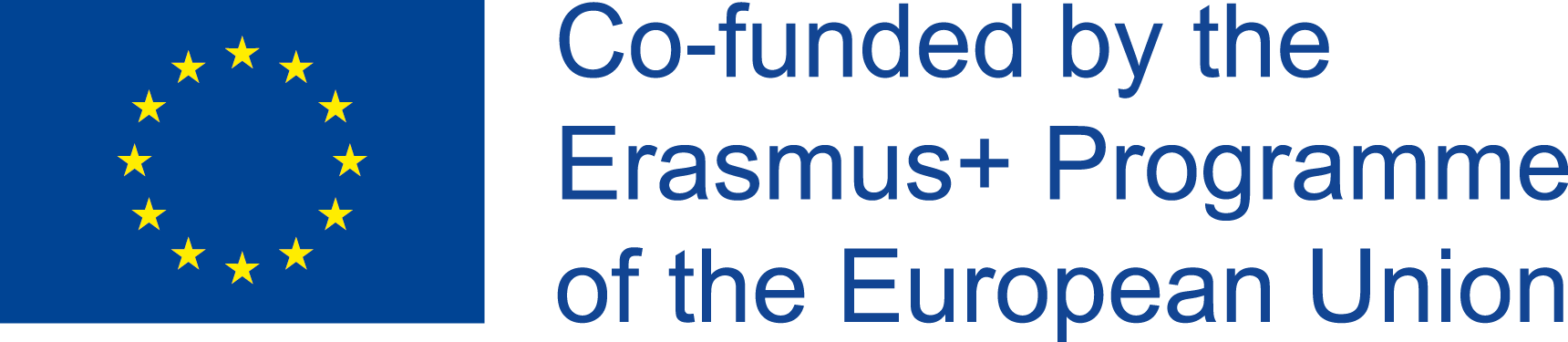 Moduł 2 STRATEGIA DLA START-UPÓW I PRZEDSIĘBIORCÓW Z SEKTORA SZTUKI I RZEMIOSŁ ARTYSTYCZNYCH
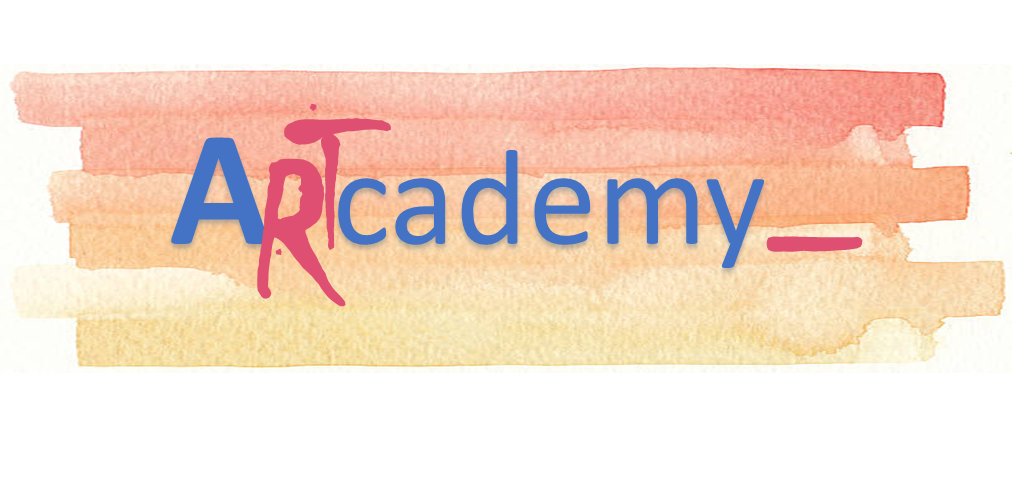 This Project has been funded with support from the European Commission. This publication reflects the views only of the author, and the Commission cannot be held responsible for any use which may be made of the information contained therein.
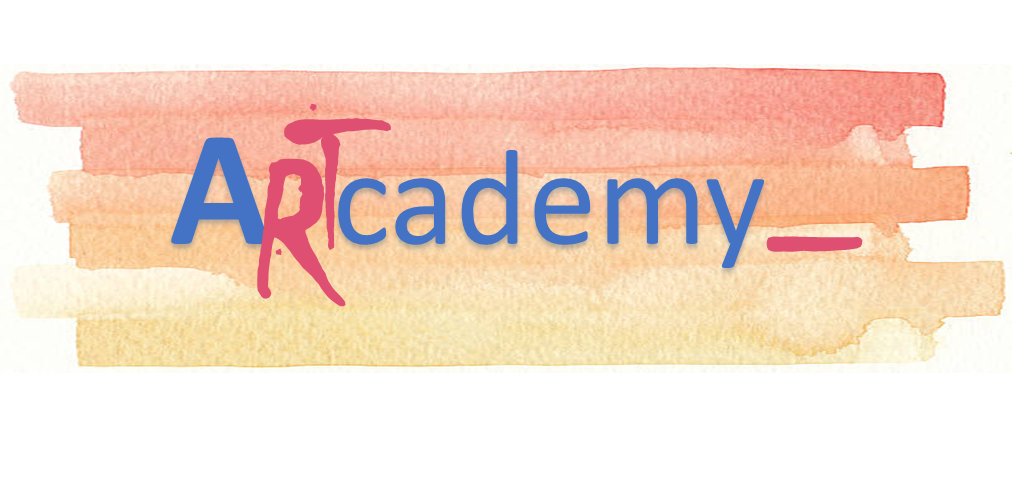 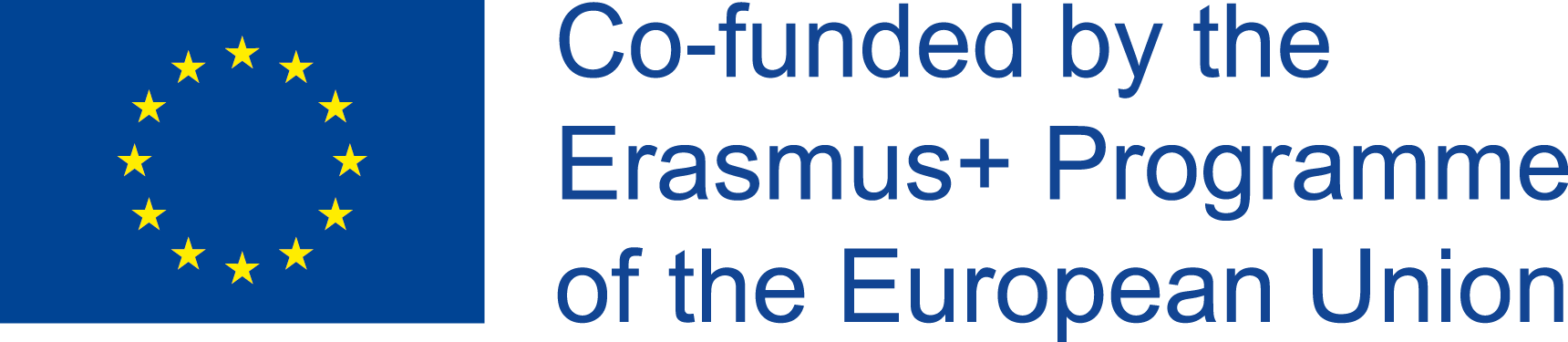 CZĘŚĆ 1Model biznesowy, plan biznesowy, projektowanie organizacyjne
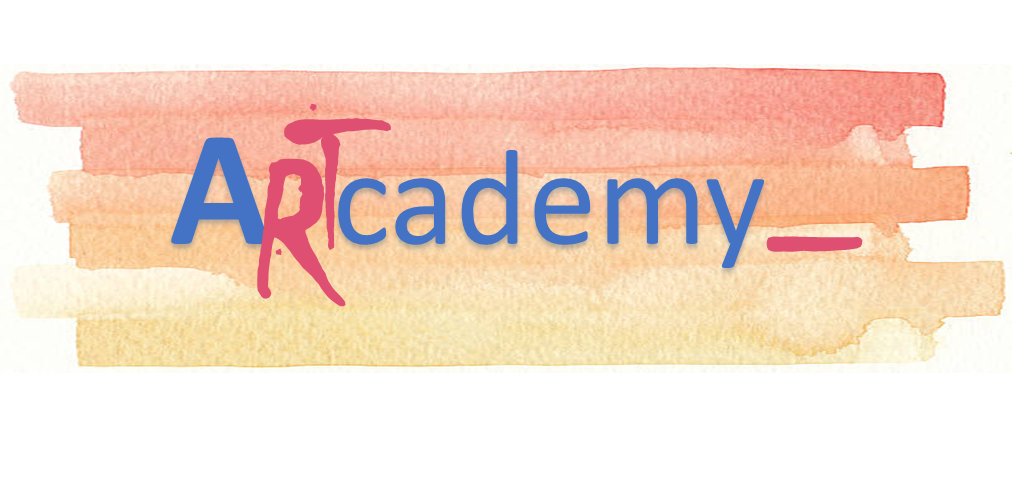 This Project has been funded with support from the European Commission. This publication reflects the views only of the author, and the Commission cannot be held responsible for any use which may be made of the information contained therein.
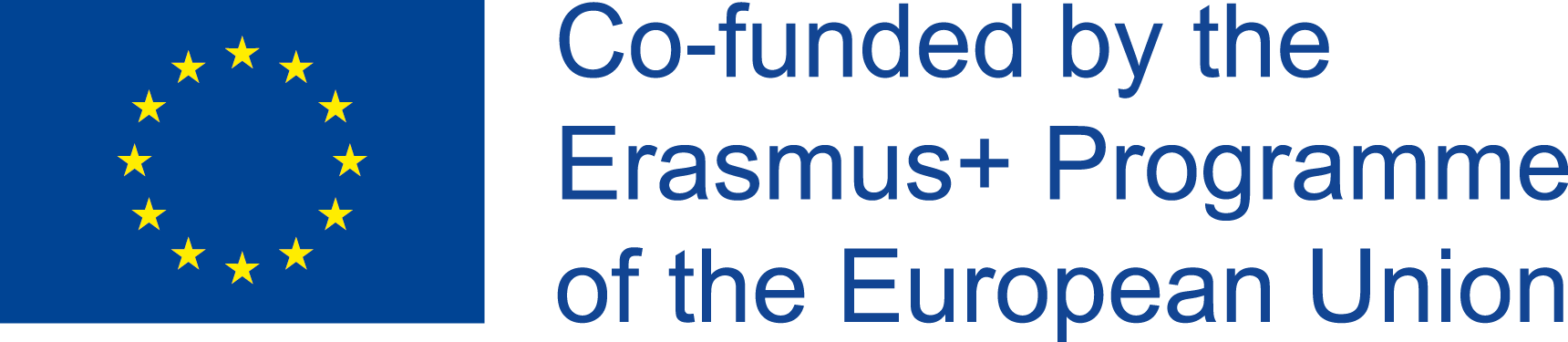 Część 2. Model biznesowy i planowanie
Cele uczenia
Uczestnik wie jak przedstawić pomysł biznesowy 
Uczestnik zna poszczególne element zawarte w szablonie modelu biznesowego 
Uczestnik wykorzystuje metodologię projektowania szablonu modelu biznesowego na potrzeby rozwoju własnej działalności gospodarczej 
Uczestnik buduje podstawowy biznesowy plan strategiczny 
Uczestnik rozwija plany funkcjonalne i operacyjne wynikające z planu strategicznego 
Uczestnik projektuje schemat organizacyjny oraz podstawy procesu podejmowania decyzji w procesie zarządzania
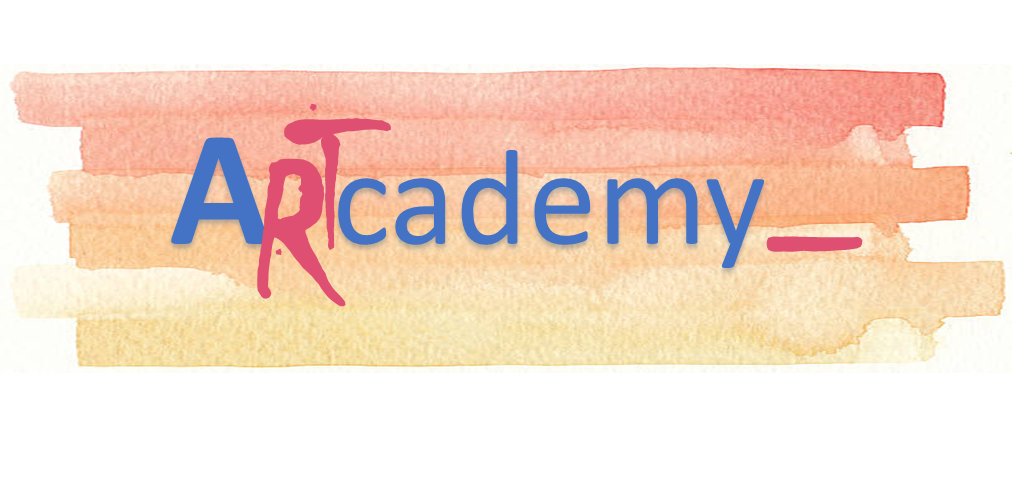 This Project has been funded with support from the European Commission. This publication reflects the views only of the author, and the Commission cannot be held responsible for any use which may be made of the information contained therein.
Część 2. Model biznesowy i planowanie
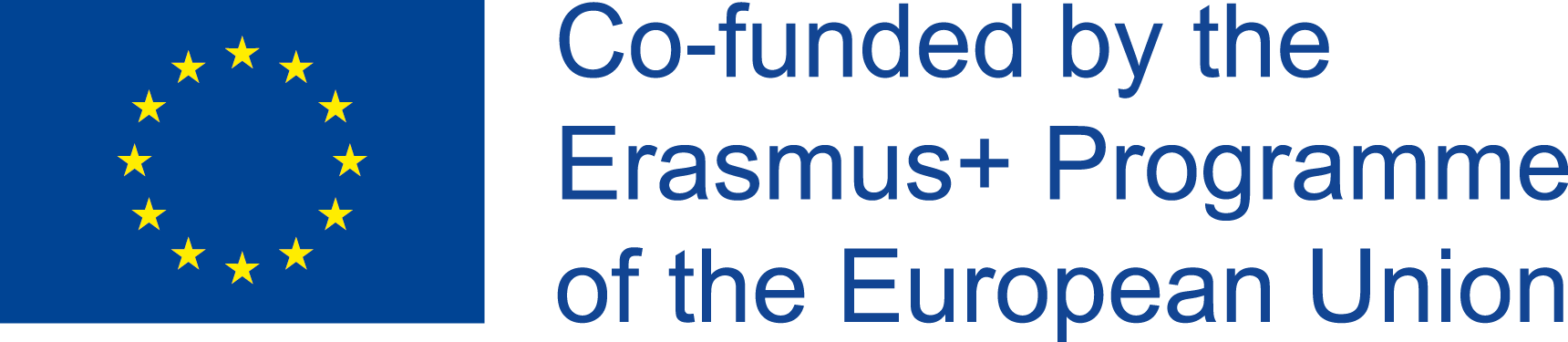 Szablon modelu biznesowego dla mikroprzedsiębiorców ART&Craft
Każdy udany biznes opiera się na kluczowym pomyśle, jakim jest propozycja wartości skierowana na rynek w postaci produktu lub usługi.  Pomysł, który rozwiązuje problem klienta i za który klient jest skłonny zapłacić.
Model biznesowy wyraża propozycję wartości, jaką firma wprowadza na rynek, i opisuje sposób, w jaki ta wartość jest tworzona, dystrybuowana i utrzymywana.
Ważne jest, aby zastanowić się, jaka jest nasza konkretna propozycja wartości oraz jakie potrzeby i oczekiwania klientów staramy się spełnić
W przypadku mikroprzedsiębiorstw Art & Craft propozycja wartości musi obejmować artystyczne, rzemieślnicze lub tradycyjne atrybuty produktu, takie jak oryginalność, kreatywność, wartość dziedzictwa kulturowego, naturalność tworzywa lub procesu wytwarzania, oryginalne materiały, wiedzę przodków wykorzystywaną do jego opracowania itp.. Atrybuty te wyróżniają produkty i usługi z sektora rzemiosł artystycznych względem ich odpowiedników na rynkach przemysłowych.
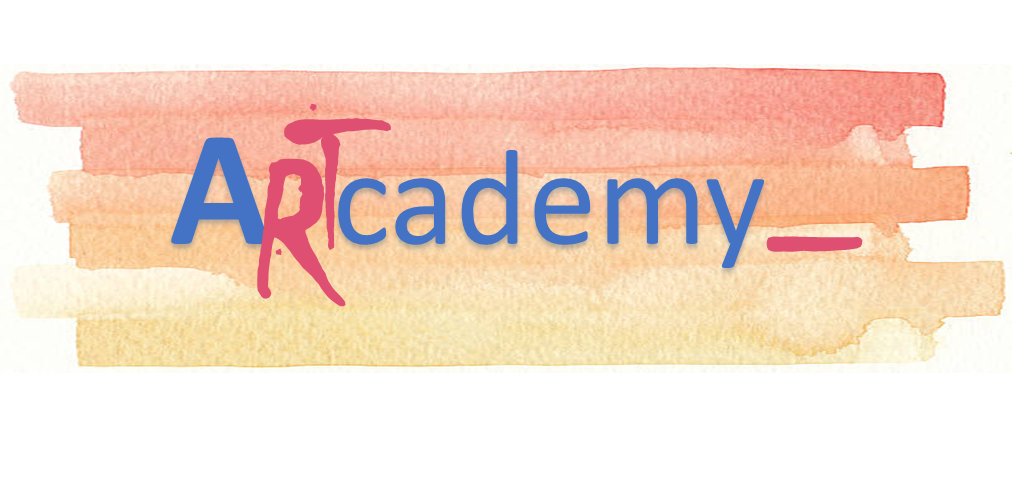 This Project has been funded with support from the European Commission. This publication reflects the views only of the author, and the Commission cannot be held responsible for any use which may be made of the information contained therein.
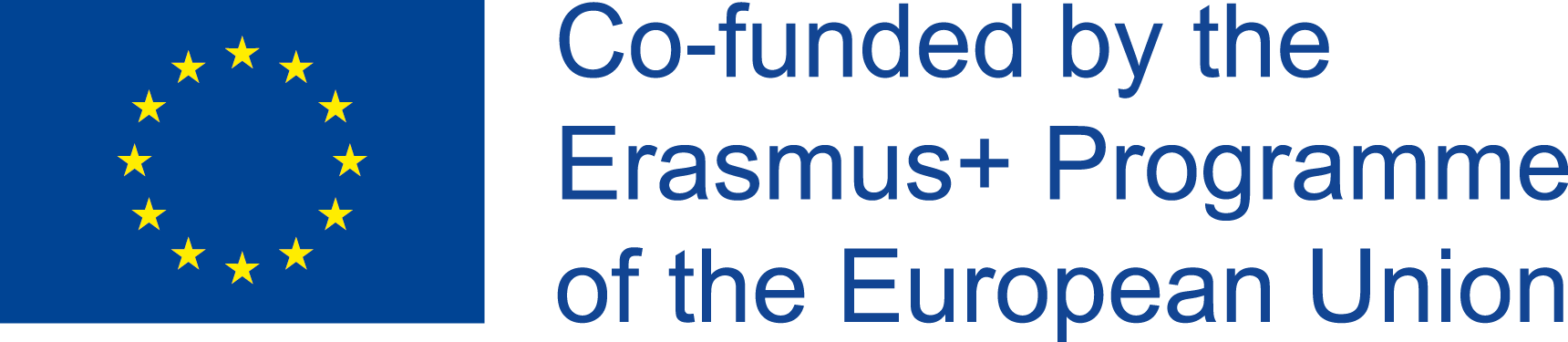 Część 2. Model biznesowy i planowanie
Potrzeby rynkowe i grupa docelowa
Na rynku globalnym potrzeby konsumpcyjne są praktycznie nieograniczone i możliwe jest znalezienie niszy lub segmentu rynku dla dowolnego rodzaju produktu. 
Daje to duże możliwości komercjalizacji ręcznie wytwarzanych i oryginalnych produktów.
Dlatego najważniejsze jest, aby wiedzieć, do której grupy docelowej kierujemy naszą ofertę, by móc dotrzeć do nich za pośrednictwem odpowiednich kanałów
W tym celu przydatny jest szablon modelu biznesowego, który jest doskonałym narzędziem, umożliwiającym określenie rynku docelowego, sposobów dotarcia do odbiorców i kluczowych działań umożliwiających pomyślne rozwijanie działalności.
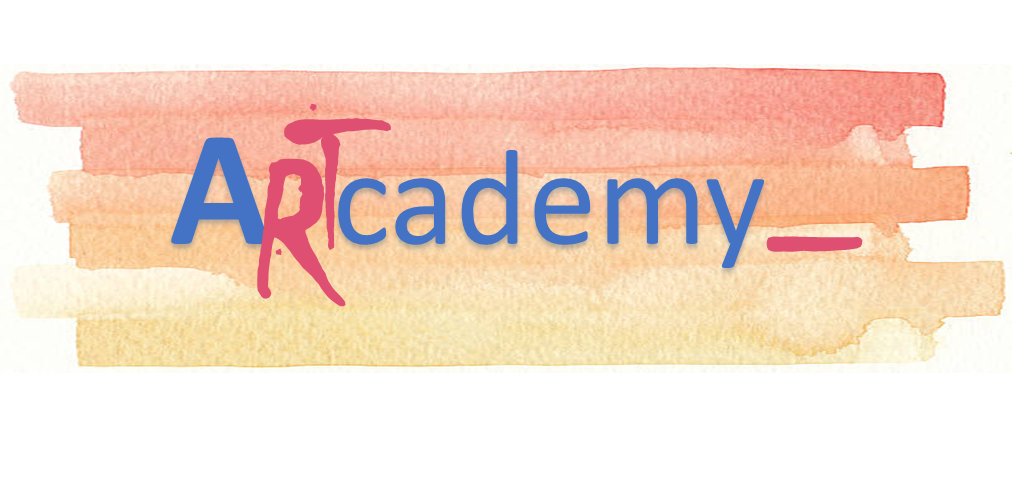 This Project has been funded with support from the European Commission. This publication reflects the views only of the author, and the Commission cannot be held responsible for any use which may be made of the information contained therein.
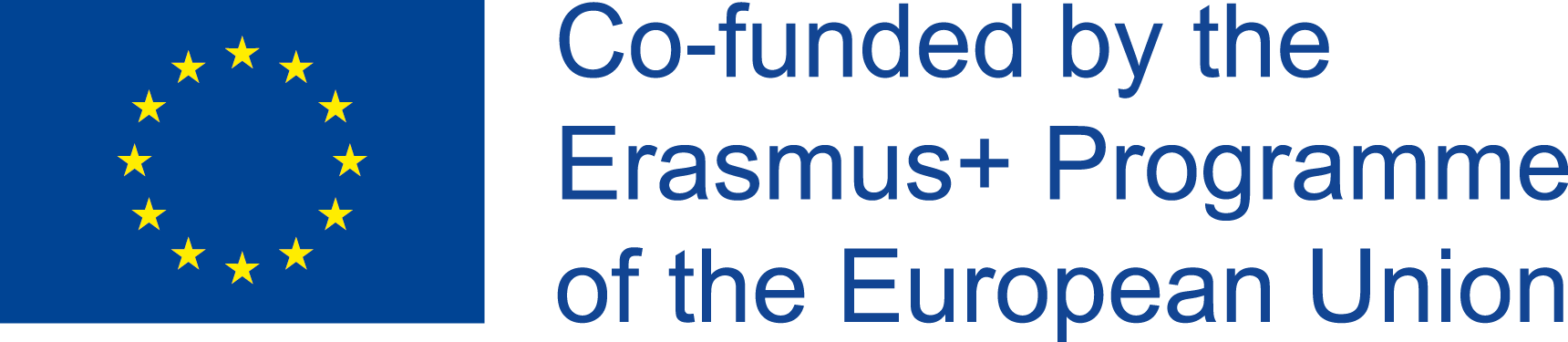 Część 2. Model biznesowy i planowanie
Elementy szablonu modelu biznesowego
Perspektywa operacyjna
Perspektywa rynkowa
Kluczowi partnerzy
Kim są Twoi najważniejsi partnerzy biznesowi? Które kluczowe zasoby posyskujesz od partnerów? Jakie kluczowe zadania są realizowane przez Twoich partnerów biznesowych?
Propozycja wartości
Jaką wartość dostarczasz swojemu klientowi? Które z problemów Twojego klienta pomagasz rozwiązać? Czego potrzebuje klient? Jaka jest twoja obietnica dla klientów? Jakie produkty i usługi tworzysz dla swoich klientów?
Segmenty klientów
Dla kogo tworzysz wartość?
Jakie są segmenty klientów skłonnych zapłacić, otrzymać lub decydować o Twojej 
propozycji wartości?
Relacje z klientami
Jakich relacji oczekują od Ciebie klienci z poszczególnych segmentów? Jak je nawiązujesz i utrzymujesz?
Kluczowe zadania
Jakie działania podejmujesz w codziennej działalności by wytworzyć i dostarczyć określoną propozycję wartości?
Kanały
W jaki sposób Twoja oferta wartości dociera do klienta? Gdzie twój klient może kupić lub skorzystać z twoich produktów lub usług?
Kluczowe zasoby
Jakich zasobów potrzebujesz, by wytworzyć i dostarczyć określoną propozycję wartości?
Korzyść
Strumienie przychodów
W jaki sposób klienci wynagradzają Cię za dostarczaną im wartość? Jakie modele dochodowe są możliwe?
Struktura kosztów
Jakie są istotne koszty, które ponosisz, by dostarczyć oferowaną propozycję wartości?
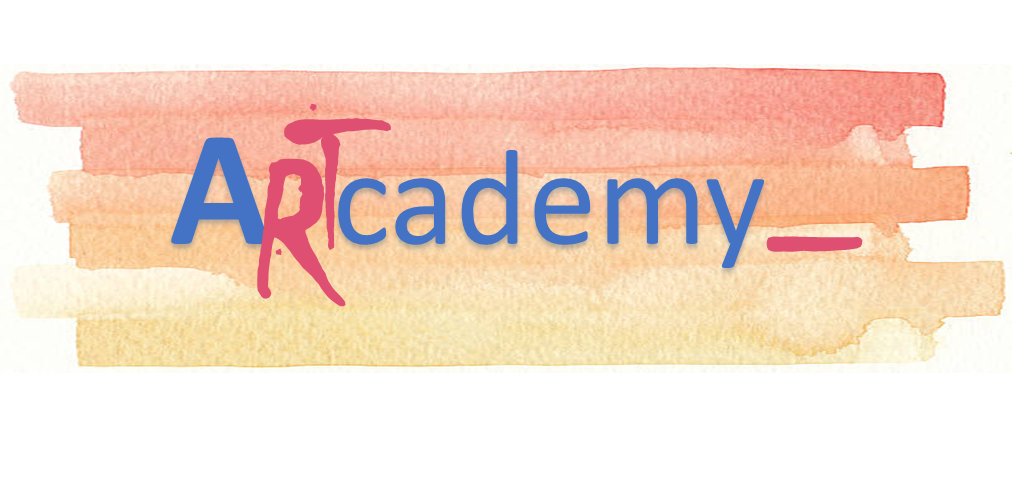 Perspektywa finansowa
This Project has been funded with support from the European Commission. This publication reflects the views only of the author, and the Commission cannot be held responsible for any use which may be made of the information contained therein.
Planowanie biznesowe
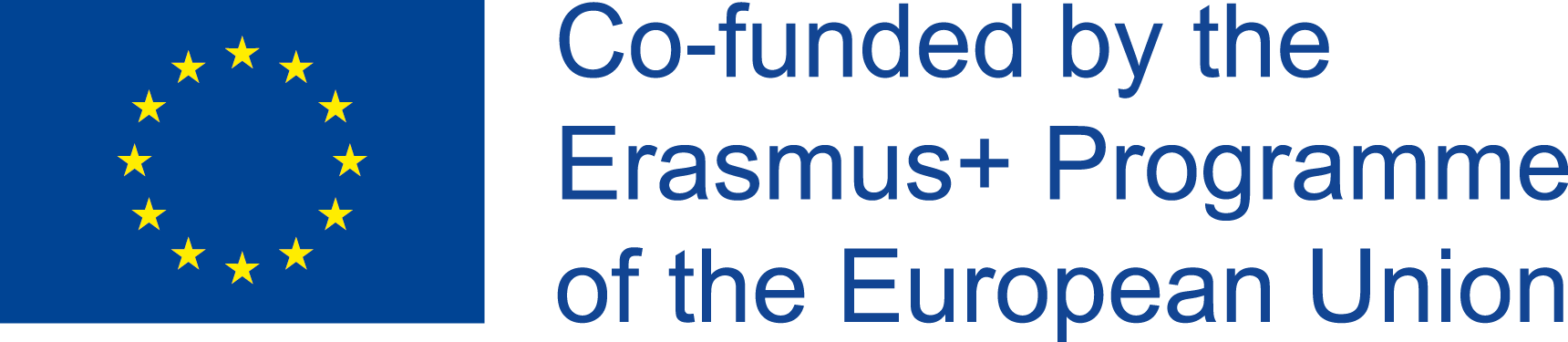 Część 2. Model biznesowy i planowanie
Planowanie jest niezbędne,w celu monitorowania postępów w rozwoju przedsiębiorstwa ART & Craft zgodnie z obranym kursem. Proces ten pozwala na określenie zamierzonych celów, i tworzenie planów ich realizacji z uwzględnieniem zmieniających się warunków otoczenia. 
Planowanie łączy obecną i przyszłą sytuację i obejmuje podejmowanie decyzji z wyprzedzeniem, analizę alternatyw, zalet i wad oraz wybór najlepszych opcji.
Planując, bierzemy pod uwagę warunki biznesowe i środowiskowe, staramy się osiągnąć jak najlepsze dopasowanie między nimi, co pomaga przedsiębiorstwu przygotować niezbędne działania.
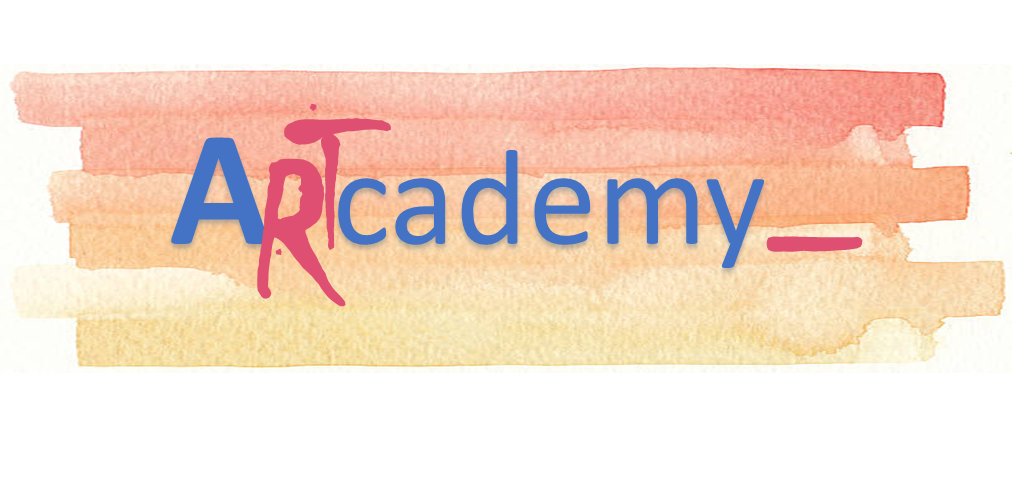 This Project has been funded with support from the European Commission. This publication reflects the views only of the author, and the Commission cannot be held responsible for any use which may be made of the information contained therein.
Planowanie strategiczne
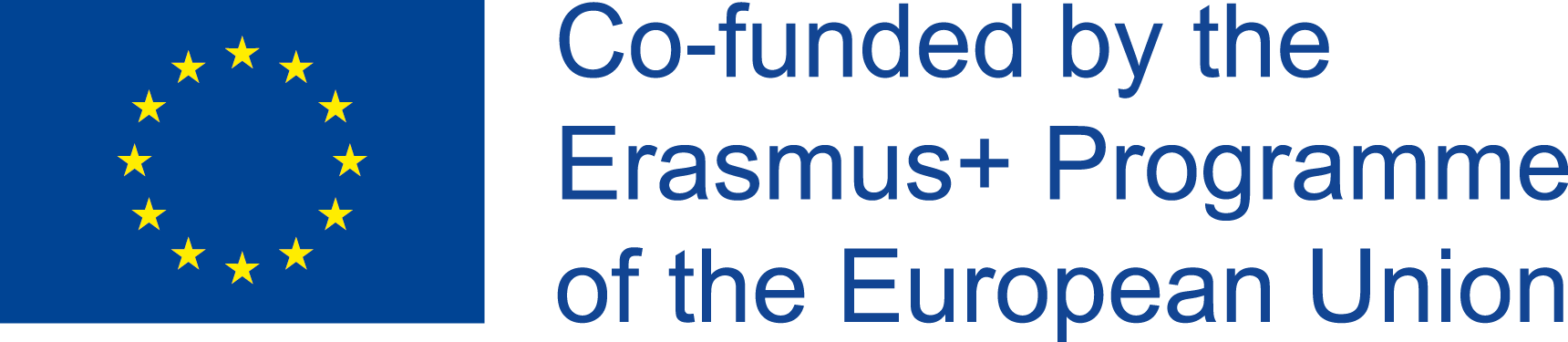 Część 2. Model biznesowy i planowanie
Najwyższym poziomem planowaniem jest planowanie strategiczne, w ramach którego podejmowane są decyzje, w których sektorach i na jakich rynkach będzie działać mikroprzedsiębiorstwo ART & Craft. Ustalane są cele długoterminowe, przy uwzględnieniu specyfiki otoczenia konkurencyjnego.
Planowanie strategiczne obejmuje kilka etapów:
Analiza strategiczna: wewnętrzna i zewnętrzna, SWOT
Ustalenie celów strategicznych- handlowych (obecność na rynku) i finansowych (planowany zwrot z inwestycji)
Analiza dostępnych strategii lub ścieżek umożliwiających osiągnięcie celów
Opracowanie planów funkcjonalnych i operacyjnych w celu wdrożenia strategii i kontroli jej skuteczności
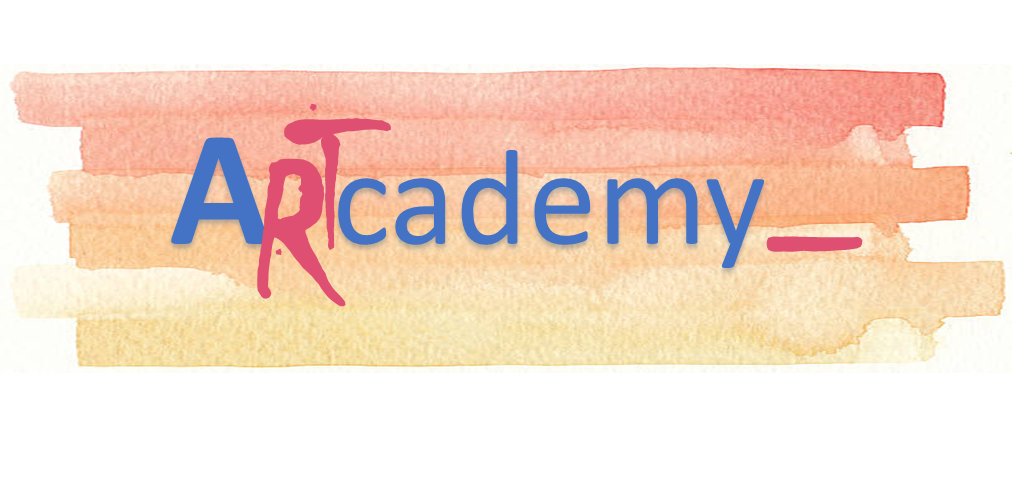 This Project has been funded with support from the European Commission. This publication reflects the views only of the author, and the Commission cannot be held responsible for any use which may be made of the information contained therein.
Planowanie funkcjonalne i operacyjne
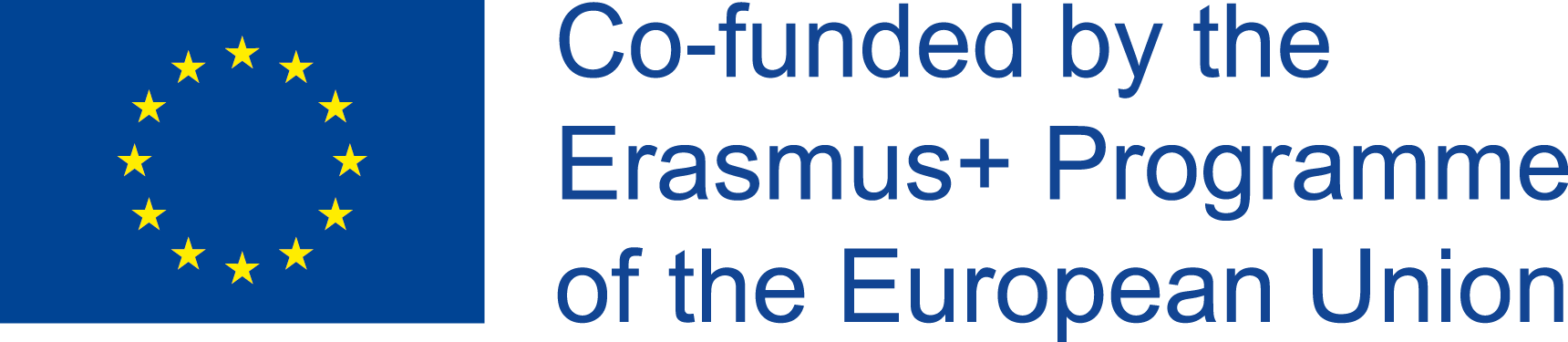 Część 2. Model biznesowy i planowanie
Aby zrealizować plan strategiczny, należy opracować plany dla działań produkcyjnych, handlowych, zakupowych i inwestycyjnych, finansowych, związanych z zarządzaniem zasobami ludzkimi itp.
Planowanie działań funkcjonalnych i operacyjnych musi zostać przeprowadzone przez mikroprzedsiębiorstwo ART & Crafts, zgodnie z następującym cyklem:
Plany handlowe i sprzedażowe tworzone są w oparciu o prognozy popytu, możemy prognozować sprzedaż i przychody
Plany produkcji, po zaplanowaniu sprzedaży, pozwalają ustalić, co, ile, jak i kiedy wyprodukować
Plany zakupowe i inwestycyjne tworzone są w odniesieniu do wielkości produkcji i niezbędnych zasobów: materiałów, narzędzi i sprzętu
Plany kadrowe, które uwzględniają potrzebny personel i kwalifikacje niezbędne do rozwoju naszej działalności
Plany finansowe - wszystkie poprzednie plany wiążą się z wydatkami i musimy mieć niezbędne zasoby finansowe, aby móc je zrealizować.
Wszystkie te plany muszą również określać daty, w których działania zostaną przeprowadzone (programowanie tymczasowe) oraz związane z nimi strumienie dochodów i wydatków (budżetowanie)
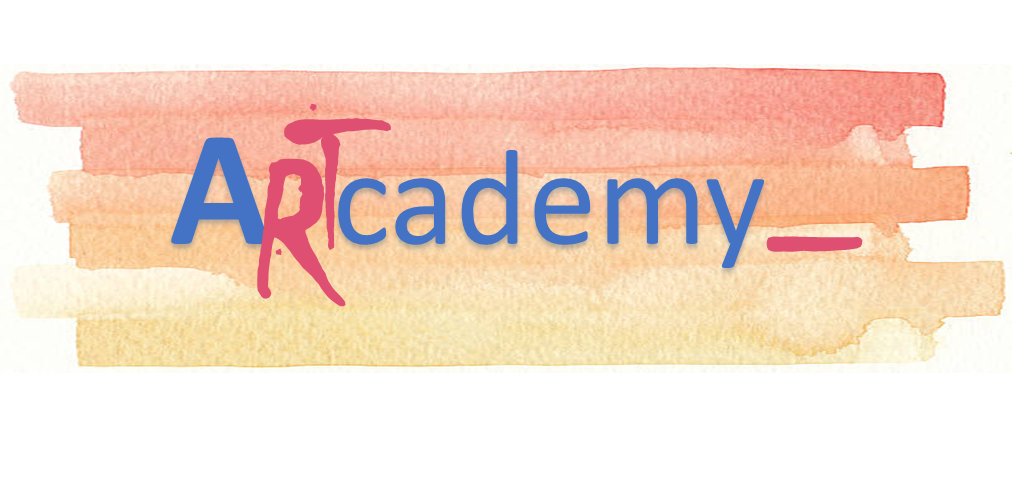 This Project has been funded with support from the European Commission. This publication reflects the views only of the author, and the Commission cannot be held responsible for any use which may be made of the information contained therein.
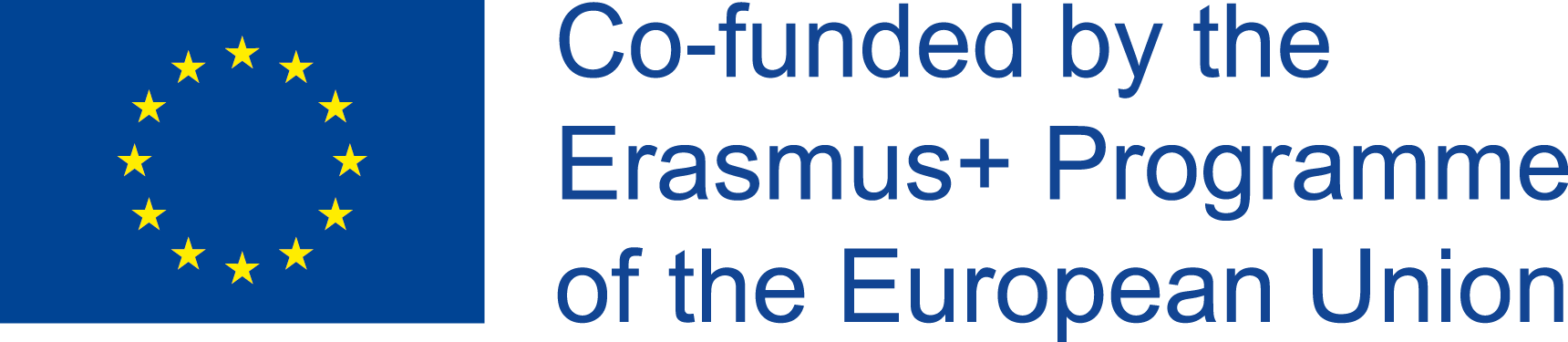 Część 2. Model biznesowy i planowanie
Działania podstawowe
Każda firma musi prowadzić trzy podstawowe rodzaje działań ukierunkowanych na tworzenie wartości: rozwój, produkcję i marketing. Są to czynności funkcjonalne.
W odniesieniu do sektora rzemieślniczego, podstawowymi czynnościami funkcjonalnymi będą projektowanie artystyczne / rzemieślnicze, wytwarzanie produktów w warsztacie rzemieślniczym i ich wprowadzanie do obrotu.
Oprócz tych podstawowych działań istnieją inne, które są niezbędne do wspierania tych pierwszych: zaopatrzenie / zakup materiałów, zarządzanie finansami, fakturowanie i księgowość, utrzymanie, usługi posprzedażowe, zarządzanie personelem itp.
W rzemiośle niektóre uzupełniające się działania mogą mieć decydujące znaczenie dla sukcesu firmy, m.in. uzyskanie specjalnych materiałów lub szkolenie personelu w branży.
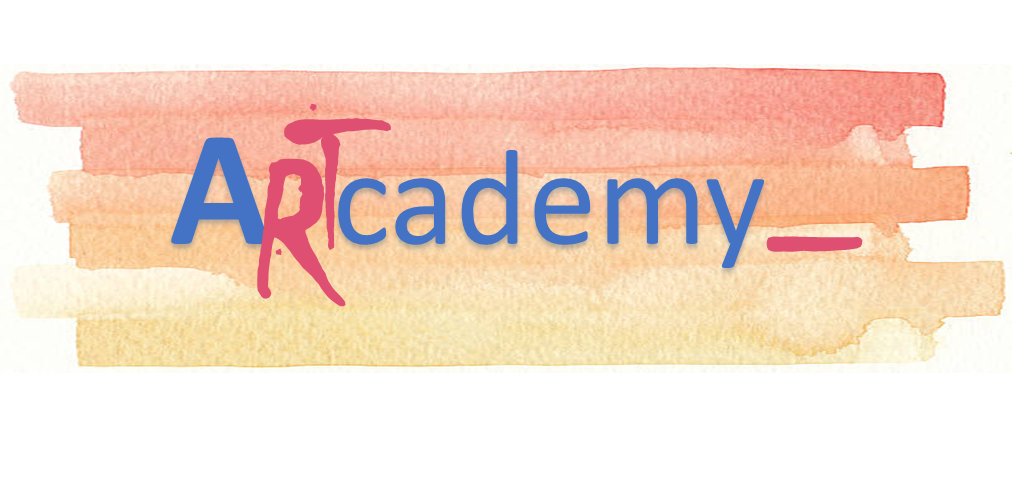 This Project has been funded with support from the European Commission. This publication reflects the views only of the author, and the Commission cannot be held responsible for any use which may be made of the information contained therein.
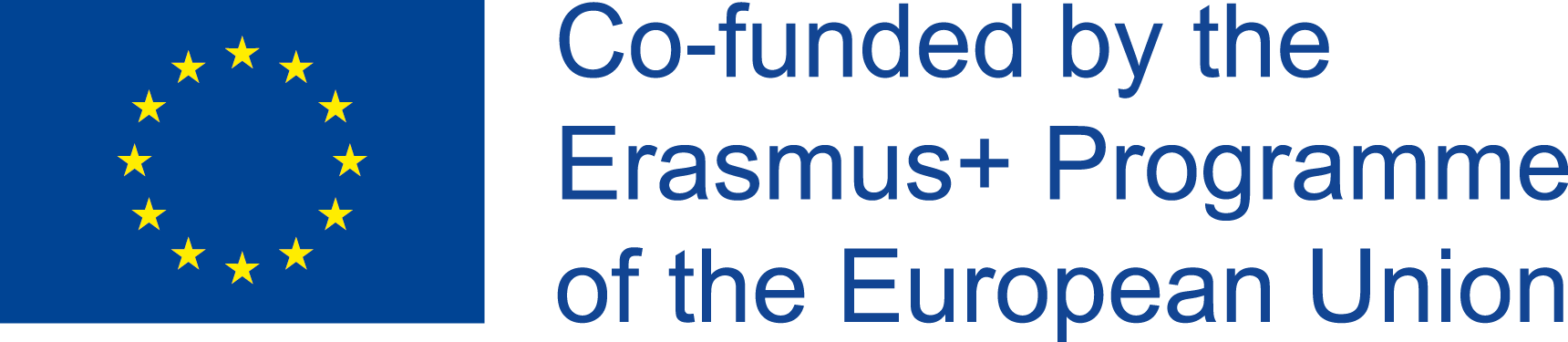 Część 2. Model biznesowy i planowanie
Koordynowanie działań
Podstawowe czynności są zwykle wykonywane przez głównego rzemieślnika lub artystę, ponieważ wymagają doświadczenia i fachowej wiedzy.
Inne działania, które są bardziej przekrojowe dla każdej firmy, powinny być delegowane lub zlecane na zewnątrz: zarządzanie finansami i księgowością, fakturowanie lub zarządzanie stroną internetową w celach marketingowych, w tym też sprzedaż poprzez powiązanie z sieciami handlowymi lub dystrybucyjnymi.
Koordynacja między tymi działaniami jest niezbędna, a dobre planowanie wstępne ma znaczenie kluczowe. Niezbędne jest dbanie o to, by osoby odpowiedzialne za poszczególne funkcje się ze sobą kontaktowały.  
W mikroprzedsiębiorstwach koordynację uzyskuje się w zasadzie dzięki komunikacji, która musi być stała i płynna wśród osób odpowiedzialnych za kluczowe działania oraz od organu, który nadzoruje całość.
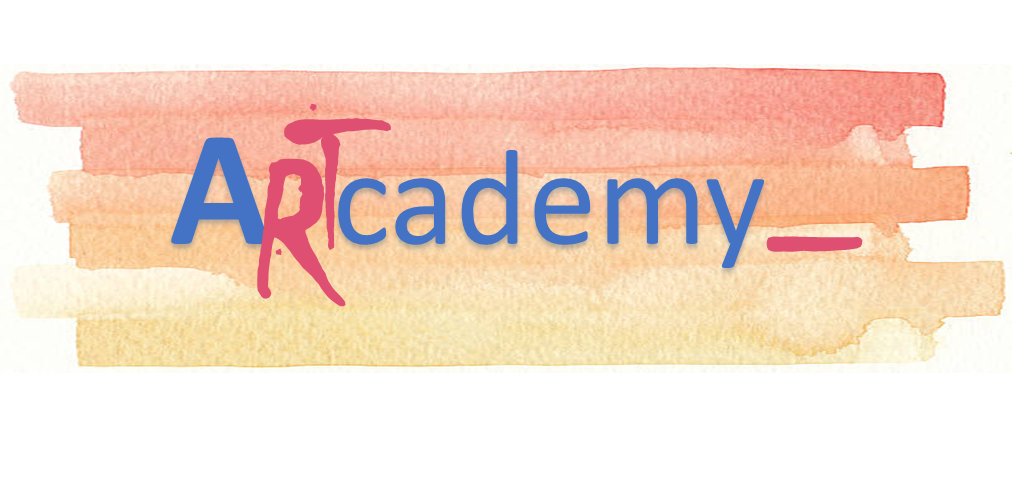 This Project has been funded with support from the European Commission. This publication reflects the views only of the author, and the Commission cannot be held responsible for any use which may be made of the information contained therein.
Zarządzający
Mistrz rzemieślnik
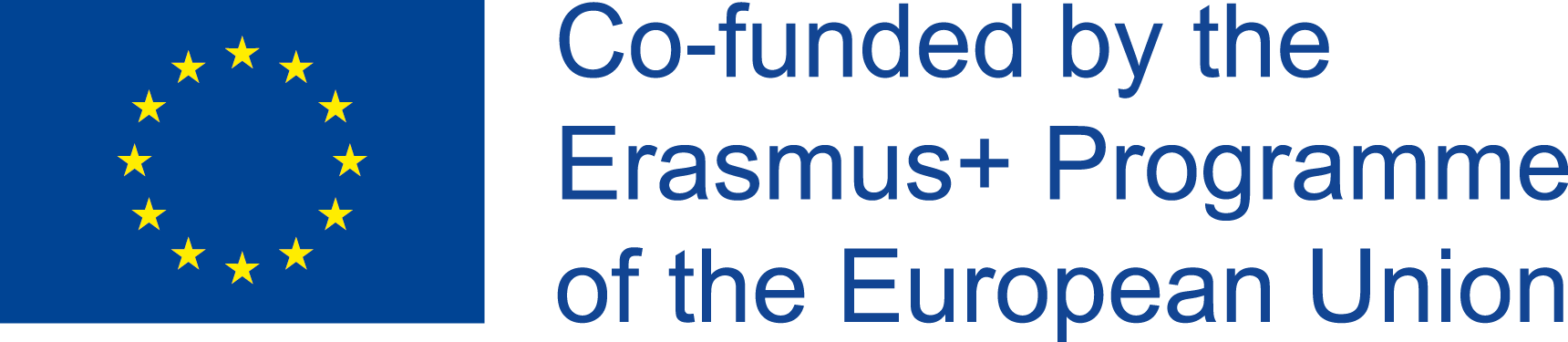 Część 2. Model biznesowy i planowanie
Księgowość i finanse
Projektowanie organizacyjne
Projektant
Rzemieślnik
Rzemieślnik
Projektowanie organizacji polega na ustaleniu zadań do wykonania, określeniu relacji między nimi a hierarchią, która będzie nadzorować i zapewniać koordynację całości.
Struktura organizacyjna jest przedstawiona na schemacie organizacyjnym, który odzwierciedla jej elementy (stanowiska, obszary, sekcje lub działy) i relacje między nimi (stosunki z władzami i stosunki pracy)
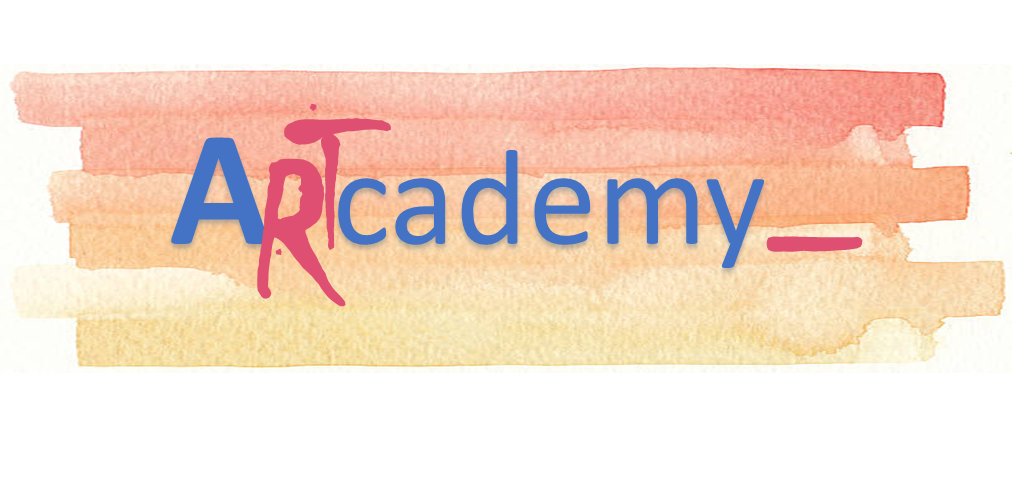 This Project has been funded with support from the European Commission. This publication reflects the views only of the author, and the Commission cannot be held responsible for any use which may be made of the information contained therein.
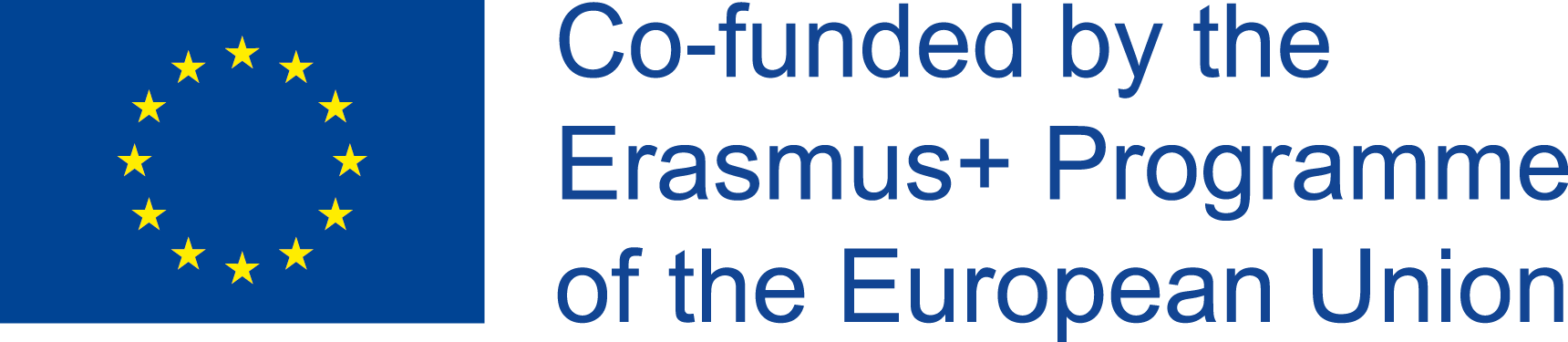 Część 2. Model biznesowy i planowanie
Zarządzanie
W każdej organizacji zarządzanie jest niezbędne dla zapewnienia koordynacji i osiągnięcia celów.
Kierownictwo w mikroprzedsiębiorstwach zwykle obejmuje wszystkie czynności zarządcze. Kierownictwo najczęściej przejmowane jest przez mistrza rzemieślnika, a struktura przedsiębiorstwa jest prosta - nie ma wielu szczebli zarządczych, ani profesjonalnych menedżerów zarządzających poszczególnymi obszarami funkcjonalnymi.  
Zarządzanie polega na planowaniu, organizowaniu, kierowaniu wynikami i kontrolowaniu ludzi, tak aby:
ustalić plany (cele, strategie, działania)
określić dostępne zasoby (obszary pracy, ludzie, zadania, obowiązki)
motywować pracowników i zwiększać wydajność ich pracy (przywództwo, zarządzanie zespołem, komunikowanie się, motywowanie) i
monitorować proces - sprawdzać, czy osiągane wyniki są zgodne z planem (kontrola i korekta odchyleń od celów).
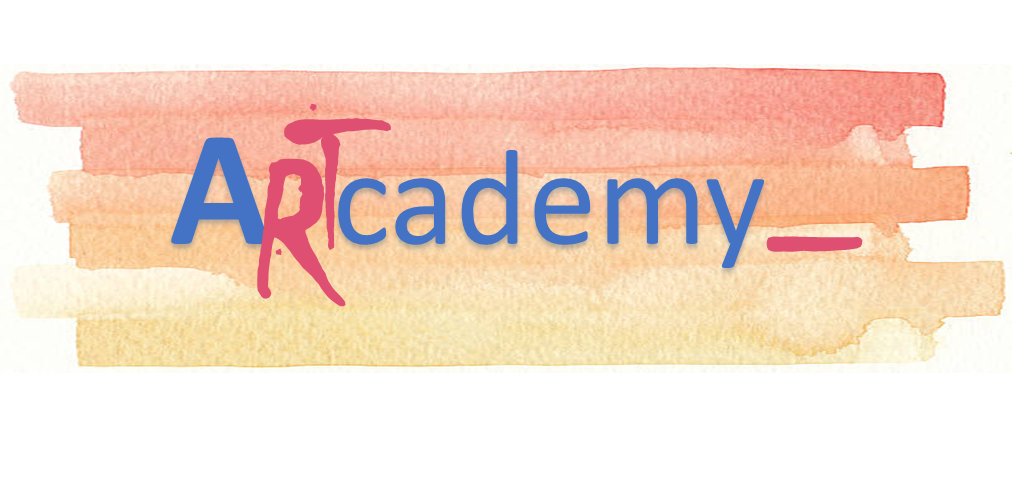 This Project has been funded with support from the European Commission. This publication reflects the views only of the author, and the Commission cannot be held responsible for any use which may be made of the information contained therein.
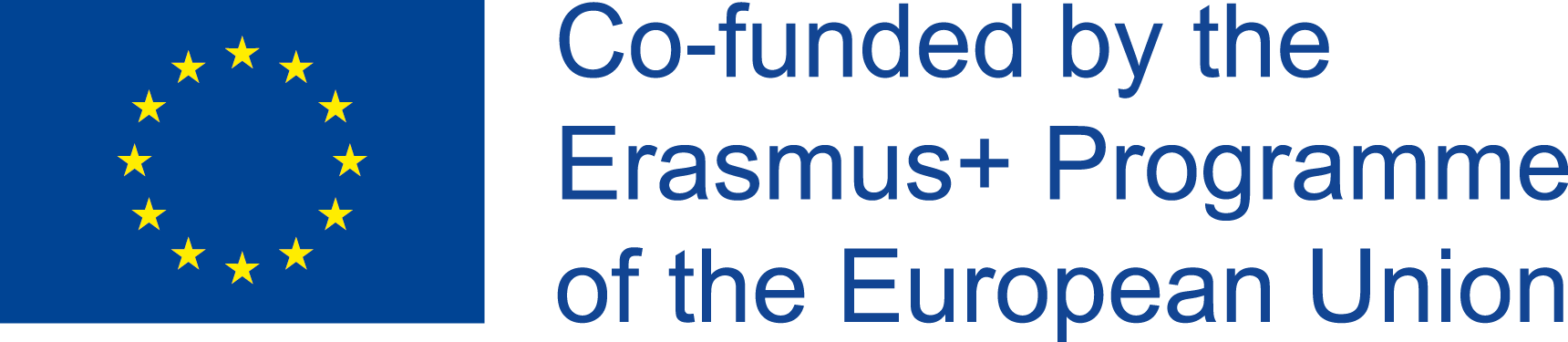 Część 2. Model biznesowy i planowanie
Kontrola
Kontrola to funkcja kierownicza, której celem jest zapewnienie, że ​​firma realizuje swoje cele zgodnie z planem.
Obejmuje następujące działania: 
śledzenie i weryfikacja obserwowanych wyników działalności
porównywanie osiąganych wyników z zakładanymi celami
określenie poziomu odchylenia wyników od realizowanego planu
podejmowanie działań naprawczych w celu minimalizacji niepożądanych odchyleń
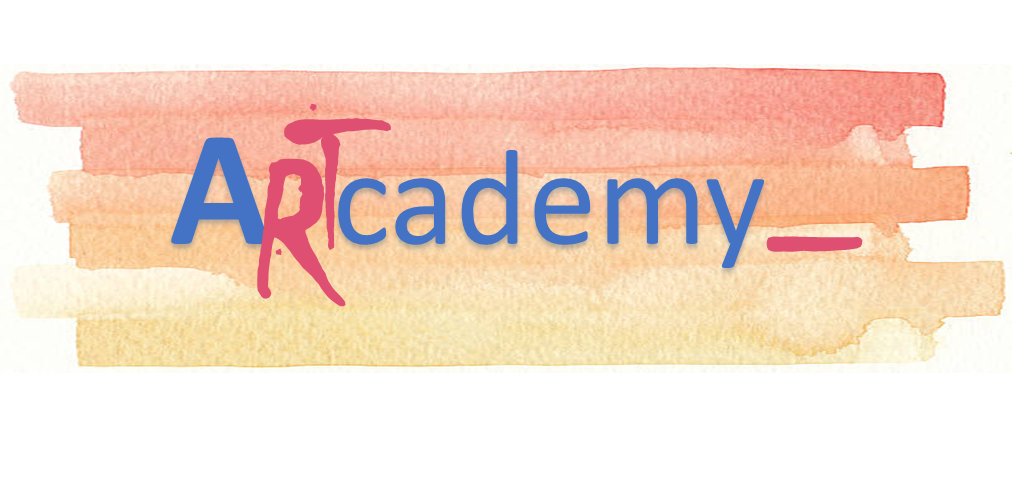 This Project has been funded with support from the European Commission. This publication reflects the views only of the author, and the Commission cannot be held responsible for any use which may be made of the information contained therein.
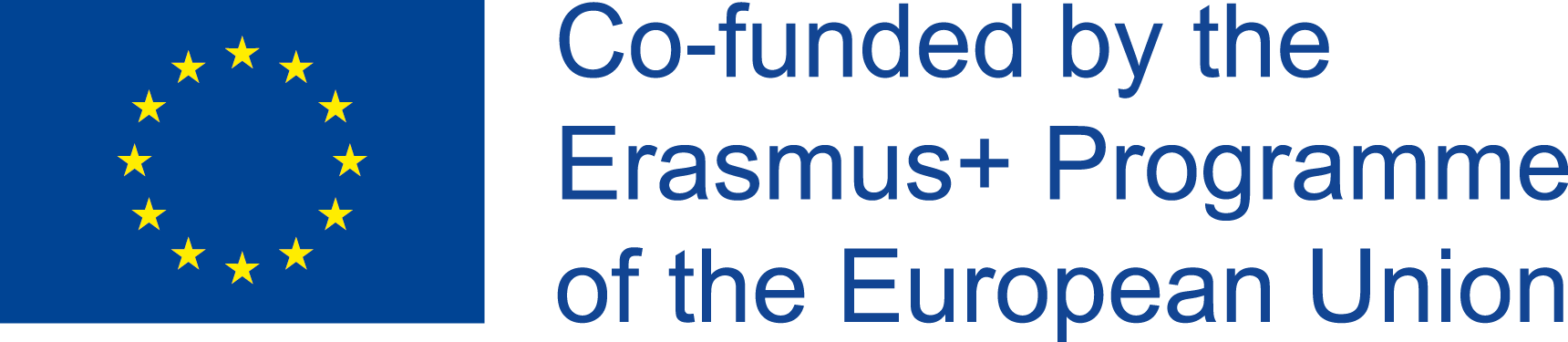 Część 2. Model biznesowy i planowanie
Wskaźniki
Kontrola prowadzona jest z wykorzystaniem kluczowych wskaźników efektywności (KPI - ang. Key Performance Indicators), są to miary postępu działalności gospodarczej
Przykłady: wielkości sprzedaży, wskaźniki dochodów, zadłużenia, obrotu produktem, średniego czasu sprzedaży, kosztów produkcji, kosztów godzinowych personelu itp.
Wiedza o tym, jak ustalić najbardziej odpowiednie wskaźniki dla naszej działalności rzemieślniczej jest niezbędna i wymaga dobrej znajomości procesów pracy oraz dobrego zrozumienia tego, co sprawia, że ​​organizacja odnosi sukces lub porażkę, czyli jakie są kluczowe czynniki sukcesu w biznesie.
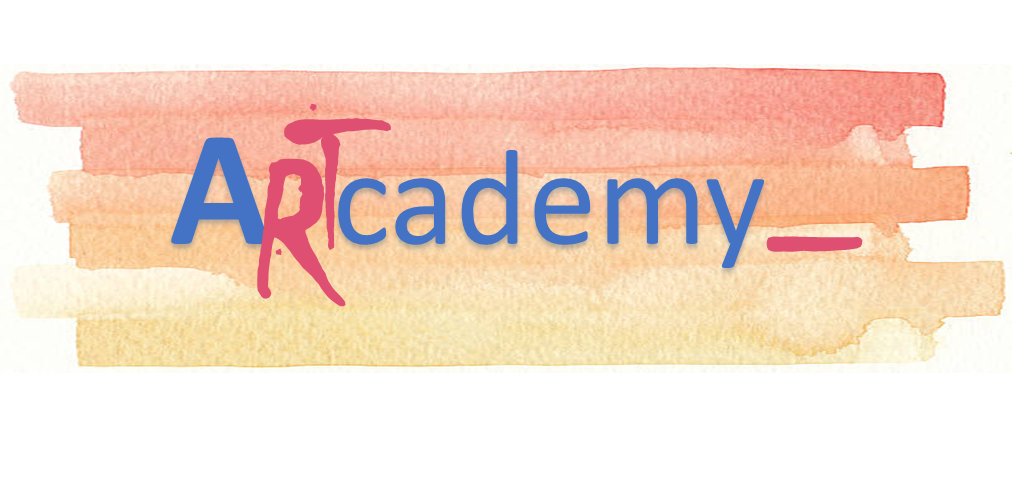 This Project has been funded with support from the European Commission. This publication reflects the views only of the author, and the Commission cannot be held responsible for any use which may be made of the information contained therein.
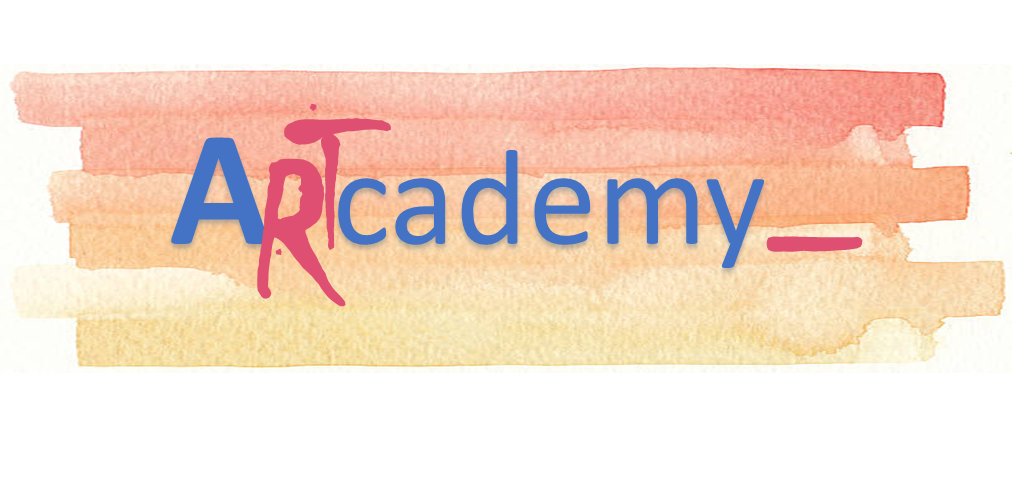 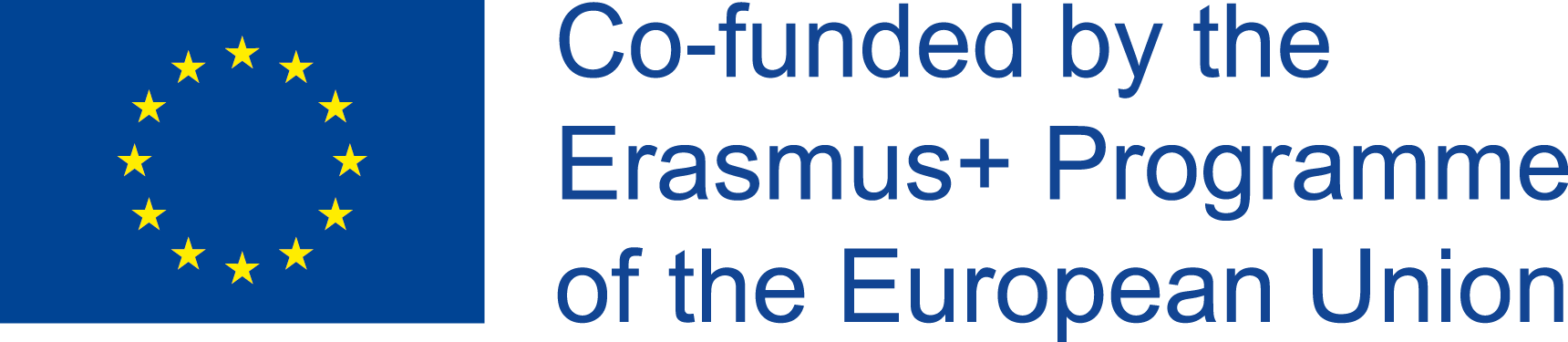 DZIĘKUJEMY!